Разгадай слово!
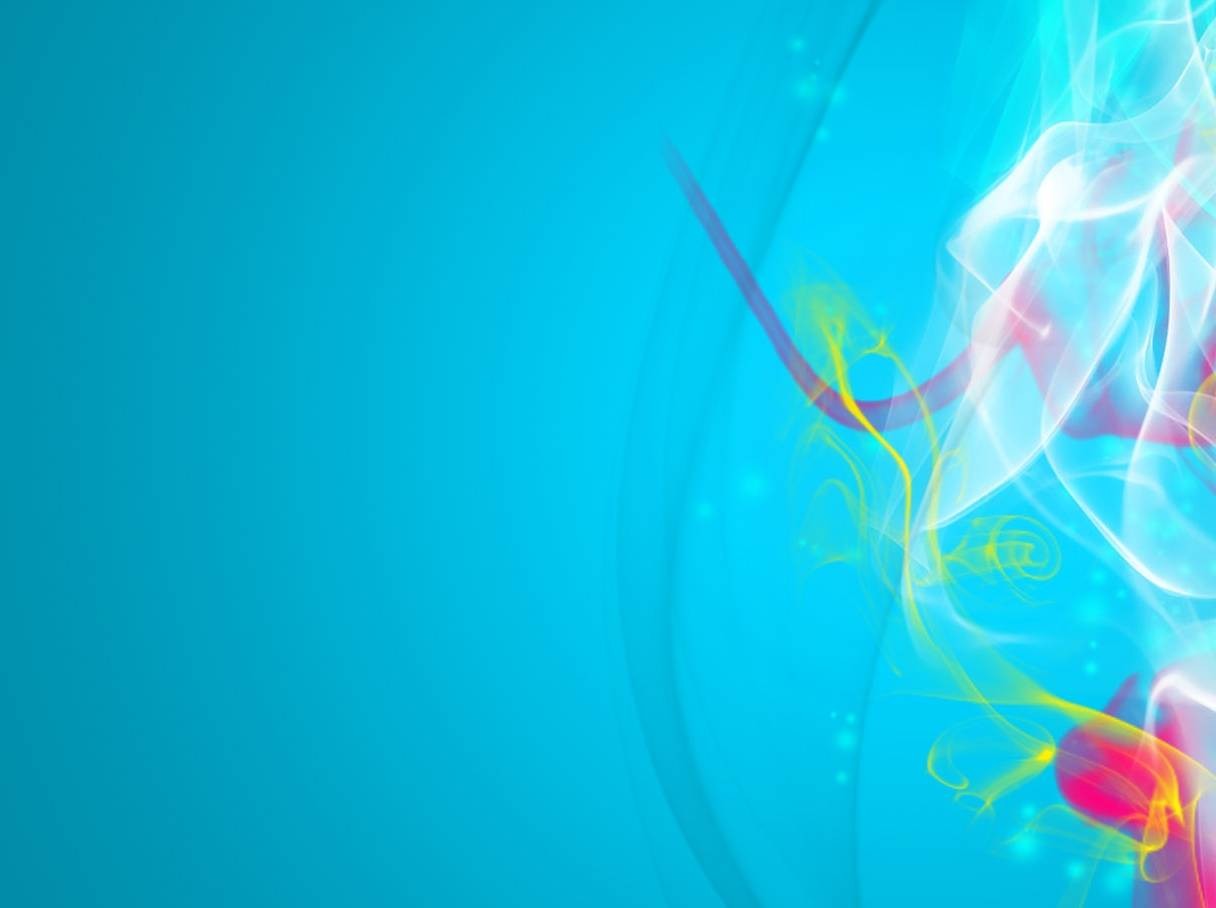 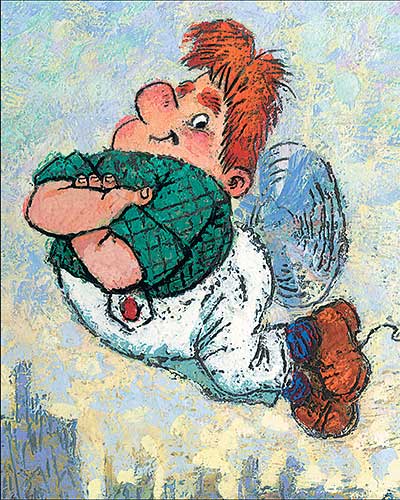 А
Р
73-30
39+1
С
Н
82-50
8+9
Л
К
36+2
5+6
О
50+37
Вставь нужные числа!
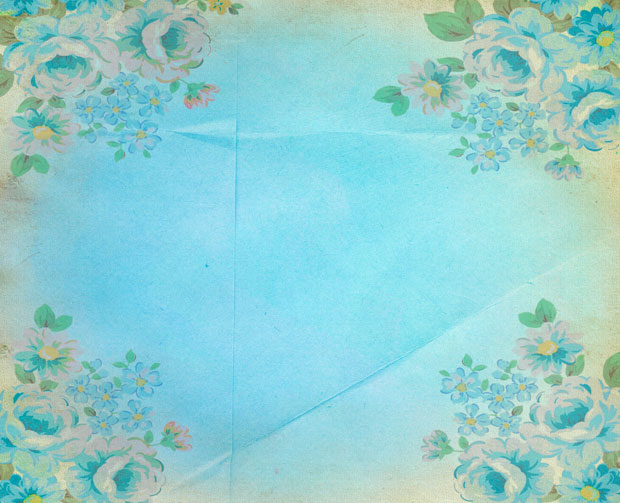 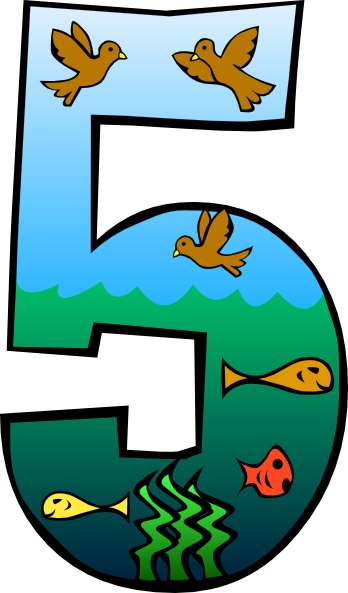 100
19
27
80
-
-
61
25
73
-
22
+
86
59
51
27
-
+
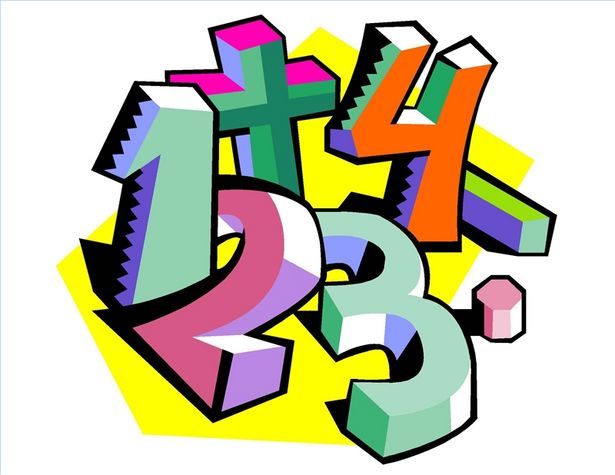 27
78
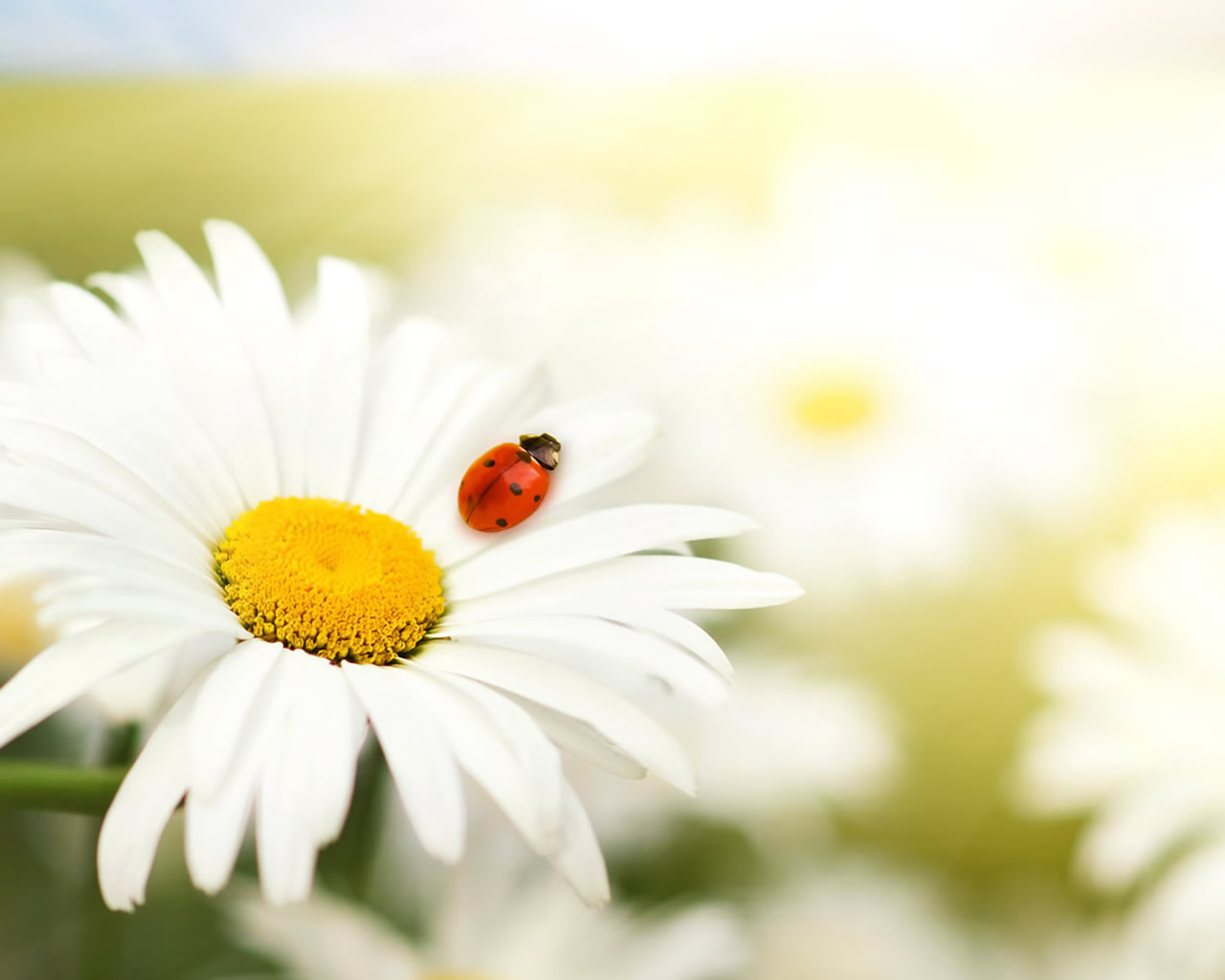 Реши цепочки!
21 : 3
9*2
+3
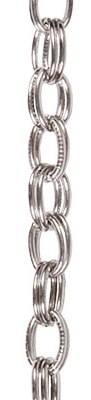 16:2
:3
:2
*3
+8
+7
-14
:2
:2
:2
*3
-4
+25
+35
+19
56
30
21
Вставь пропущенные числа!
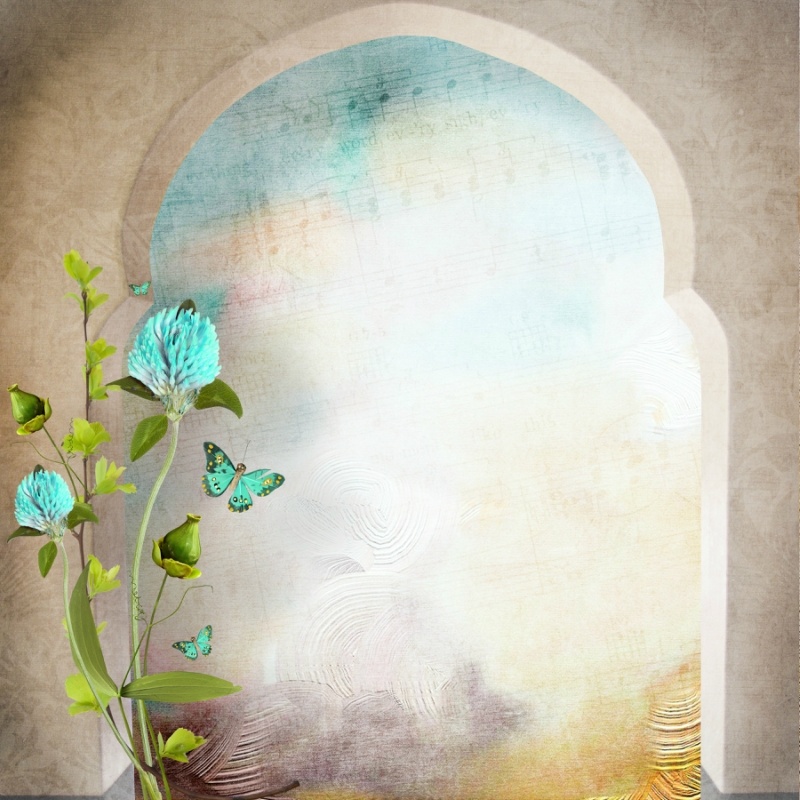 12
18
4
+
14
2
+
3
*
:
:
-
6
18
6
24
10
5
20
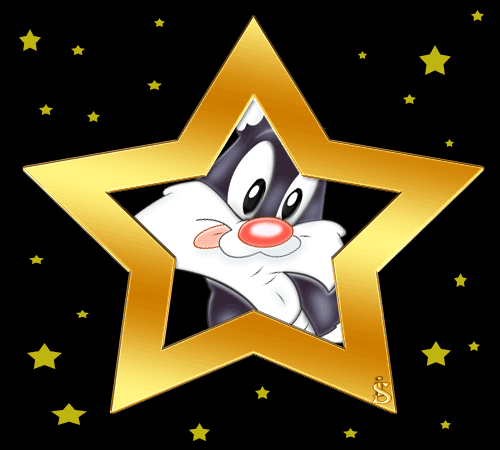 36
14
:
-
+
3
20
4
-
*
:
2
38
24
8
32
12
6
42
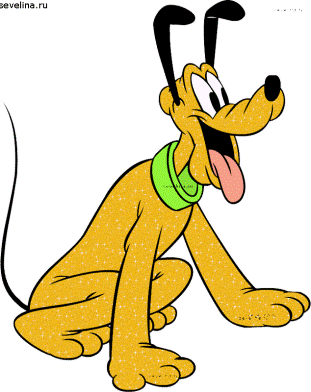